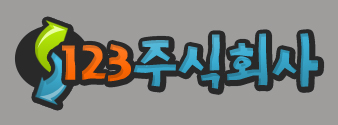 AI Secretary
2
Ⅰ. 인공지능 비서
AI secretary
A Software that combines artificial intelligence and advanced technology to understand the user’s language and perform the instructions that the user wants
인공지능 비서
머신러닝, 음성인식, 문장분석, 상황인지 등 인공지능 기술과 첨단 기술이 결합해 사용자의 언어를 이해
사용자가 원하는 지시사항을 수행하는 소프트웨어 애플리케이션
3
4
Ⅲ. 디지털 비서와 자율형 로봇
5
Ⅳ. 인공지능 비서와 생활의 변화
IOT
인터페이스의 변화
AI비서
AI
비서
음성
전달
멀티태스킹
인터넷
스마트홈
컨트롤
O2O
서비스
영역
늘어남
스마트 라이프
6